الثالث الثانوي
الصف/ المرحلة
الأول
الفصل الدراسي
كــــــــيــــــمــــــــيــــــــاء 3
المـــــــــــــــــــــــــــــــــــــــــادة
الحرارة النوعية ص59
موضوع الدرس
مــــــــــاجــــــــــد الـــــــــحــــــــــــكـــــــــــمــــــي
اسم المعلم
الحرارة النوعية
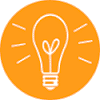 سنتعلم اليوم كيف:
1- تعرّف الحرارة النوعية.
2- تحسب الحرارة النوعية.
الحرارة النوعية
التهيئة
هل يوجد فرق بين الحرارة والحرارة النوعية؟
الحرارة النوعية
الحرارة النوعية
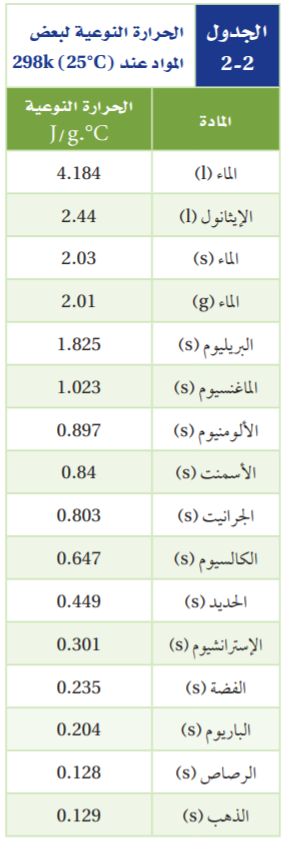 هي كمية الحرارة التي يتطلبها رفع درجة حرارة جرام واحد من المادة درجة سيليزية واحدة  1⁰C.
الحرارة النوعية
علل/ لكل مادة حرارة نوعية مميزة لها ؟
لأن لكل مادة تركيب مختلف عن المادة الأخرى.
الحرارة النوعية
حساب الحرارة الممتصة
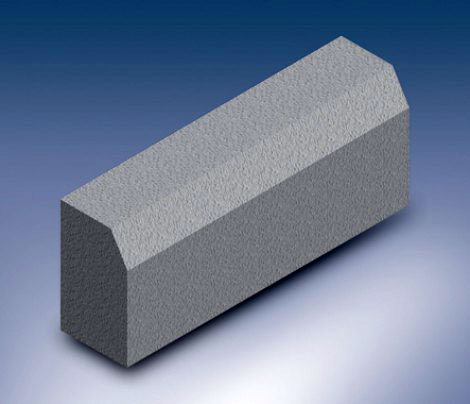 قطعة من رصيف اسمنتي كتلتها 5x103  زادت درجة حرارتها 6⁰C  فهل يمكن حساب كمية الحرارة التي امتصتها ؟
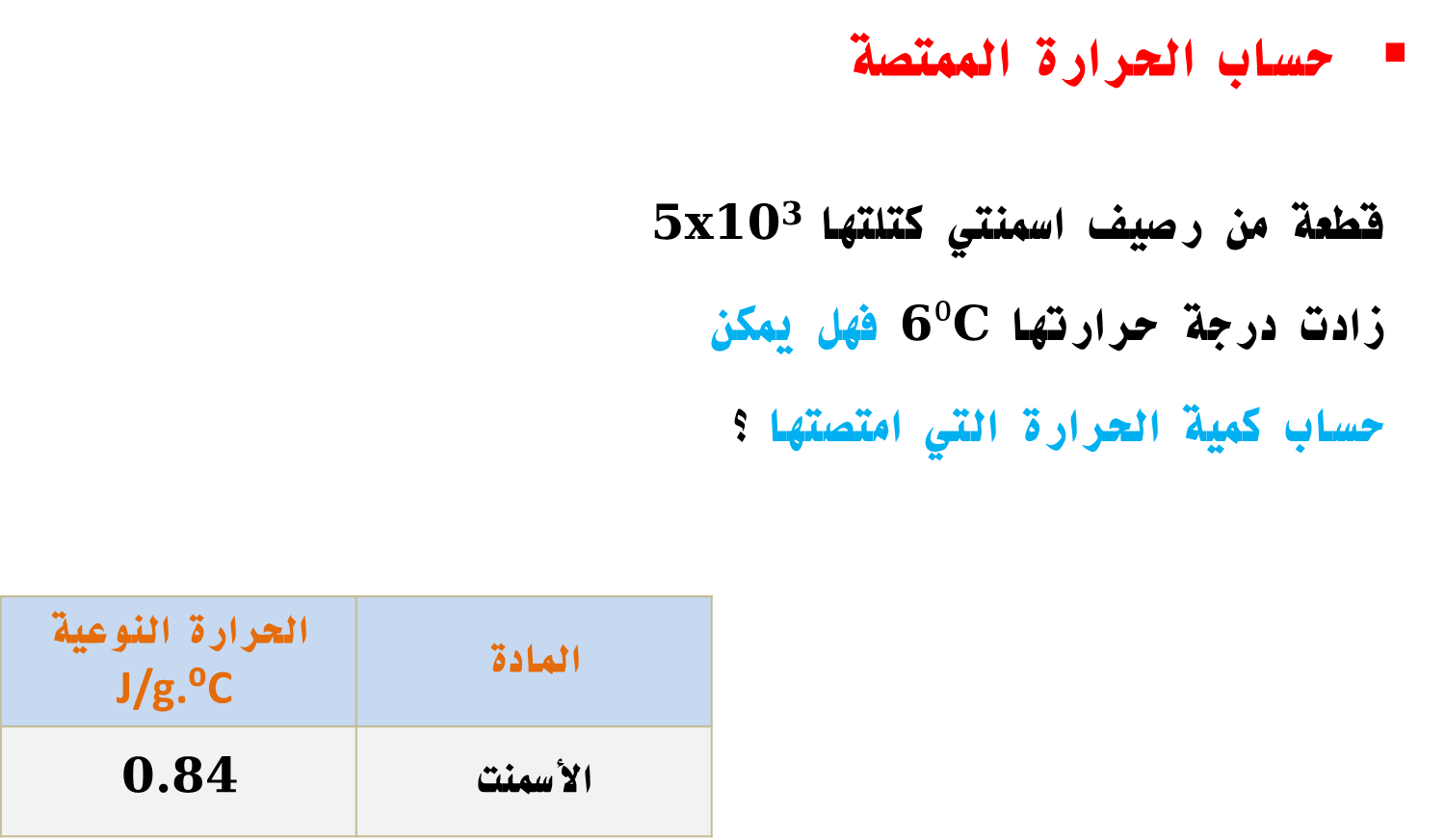 الحرارة النوعية
معادلة حساب الحرارة
q= c X m X ∆ T
الحرارة النوعية
معادلة حساب الحرارة
q= c X m X ∆ T
C= الحرارة النوعية للمادة ووحدتها (J / g   ̊C  )
q = الطاقة الحرارية الممتصة أو المنطلقة ووحدتها جول(J)
m= كتلة المادة ووحدتها (g)
T   ∆=  التغير في درجة الحرارة ووحدتها (̊C   )
T = T f    -   T i   ∆
الحرارة النوعية
تدريب
ماذا يعني أن الحرارة النوعية للأيثانول تساوي 2.44 J / g   ̊C
الحرارة النوعية
تدريب
ماذا يعني أن الحرارة النوعية للأيثانول تساوي 2.44 J / g   ̊C
تعني أننا نحتاج 2.44 J لرفع درجة حرارة 1 g من الايثانول درجة سيليزية واحدة ( 1 ̊C)
الحرارة النوعية
حساب الحرارة المنطلقة
قد تمتص المواد الحرارة أو تطلقها , لذا تستعمل معادلة حساب الحرارة نفسها لحساب الطاقة التي تطلقها المواد عندما تبرد .
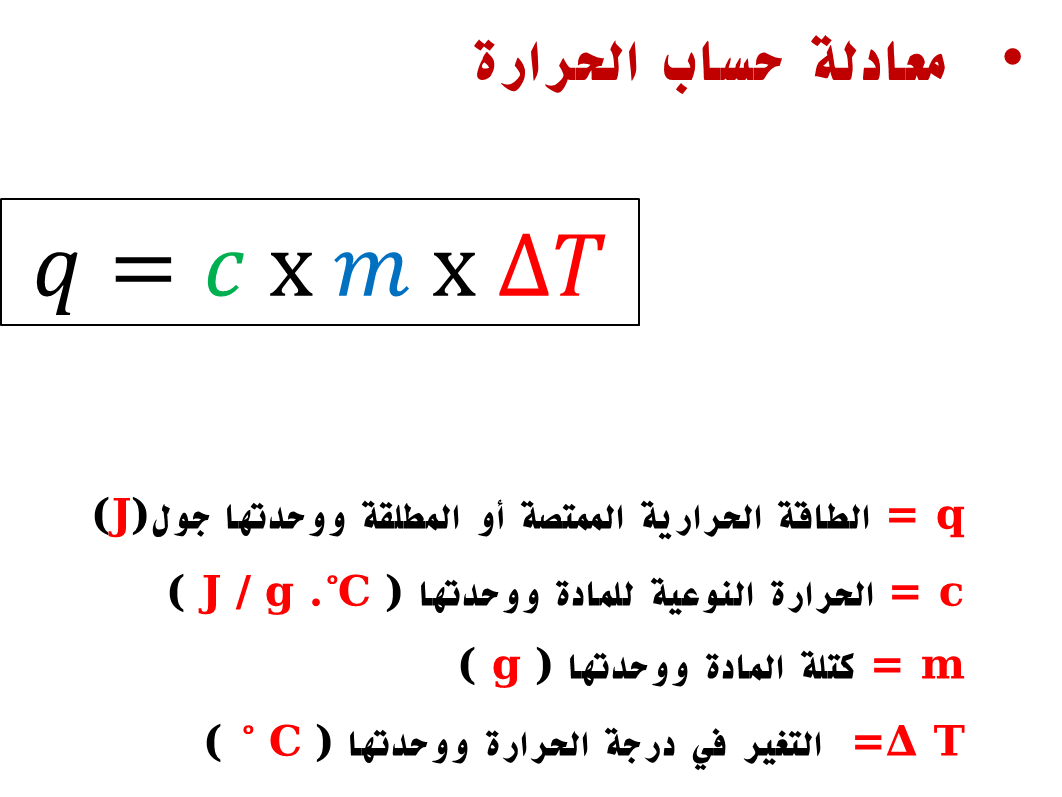 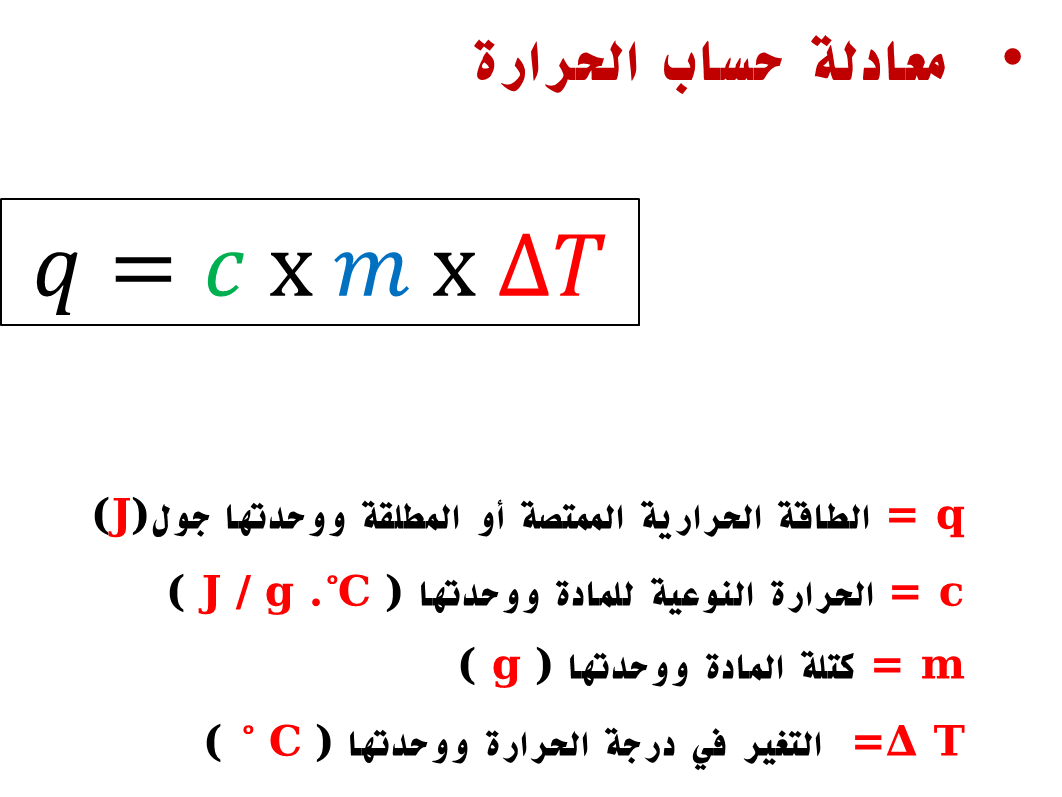 الحرارة النوعية
تدريب
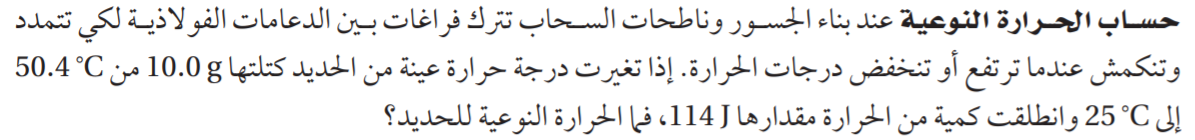 الحرارة النوعية
تدريب
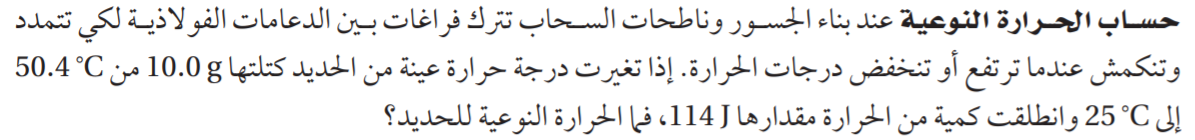 المعطيات
m = 10 g
q = 114  J
T = T f    -   T i   ∆
T = 50.4   -   25 = 25.4 ̊C ∆
الحرارة النوعية
تدريب
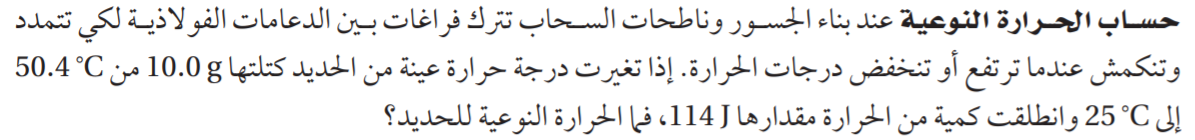 q
C=
المعطيات
m X ∆ T
m = 10 g
q = 114  J
114
C=
10 X 25.4
T = T f    -   T i   ∆
C=
0.449 J/g·°C
T = 50.4   -   25 = 25.4 ̊C ∆
الحرارة النوعية
تعلمنا اليوم:
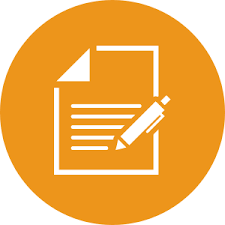 الحرارة النوعية
هي كمية الحرارة التي يتطلبها رفع درجة حرارة جرام واحد من المادة درجة سيليزية واحدة  1⁰C.
q= c X m X ∆ T
الحرارة النوعية
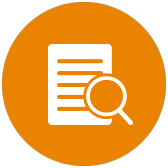 المــــراجـــــــــع:
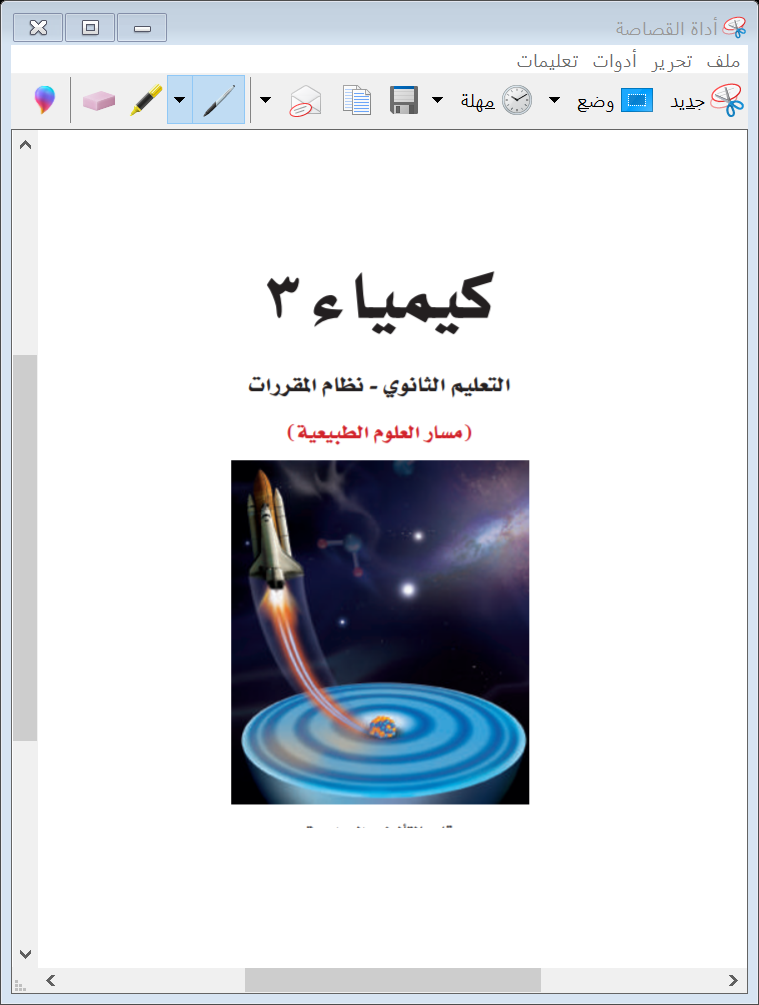 كتاب كيمياء3 التعليم الثانوي نظام المقررات
 (مسار العلوم الطبيعية)
طبعة 1442 – 2020م
الفصل الدراسي الأول